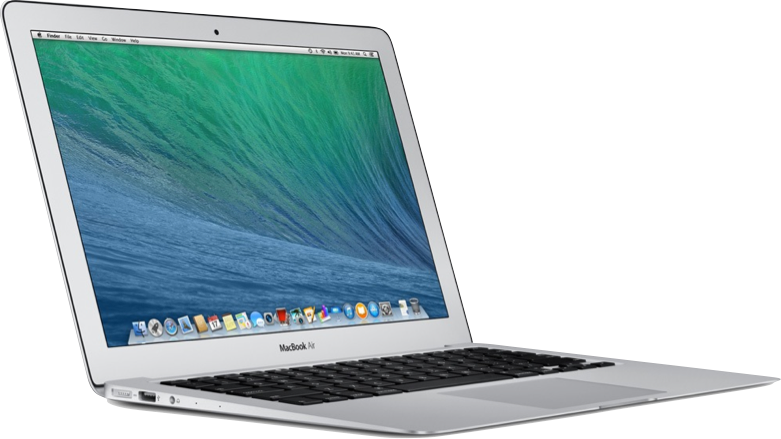 Apple Laptop Setup
Rowan-salisbury Schools
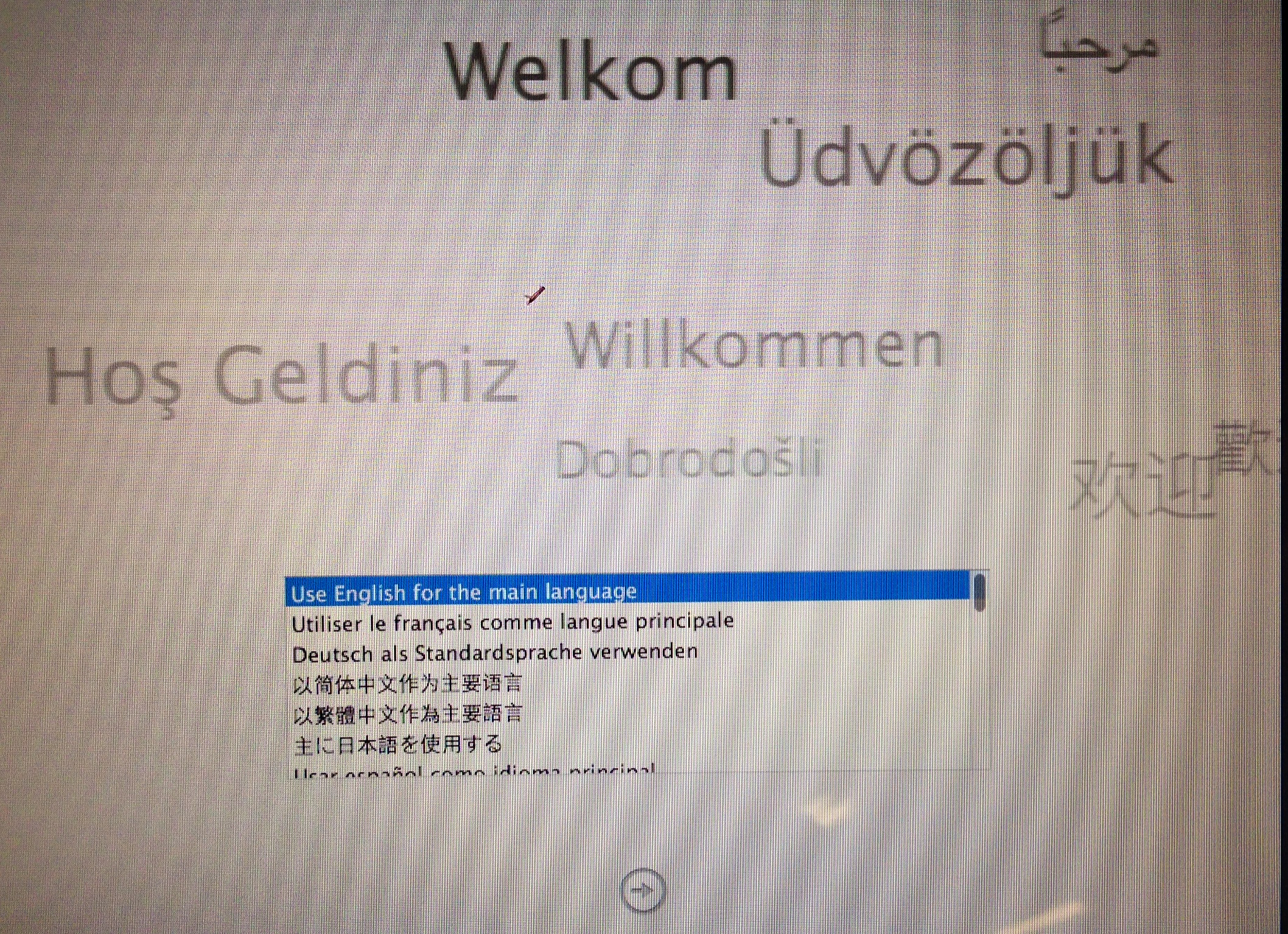 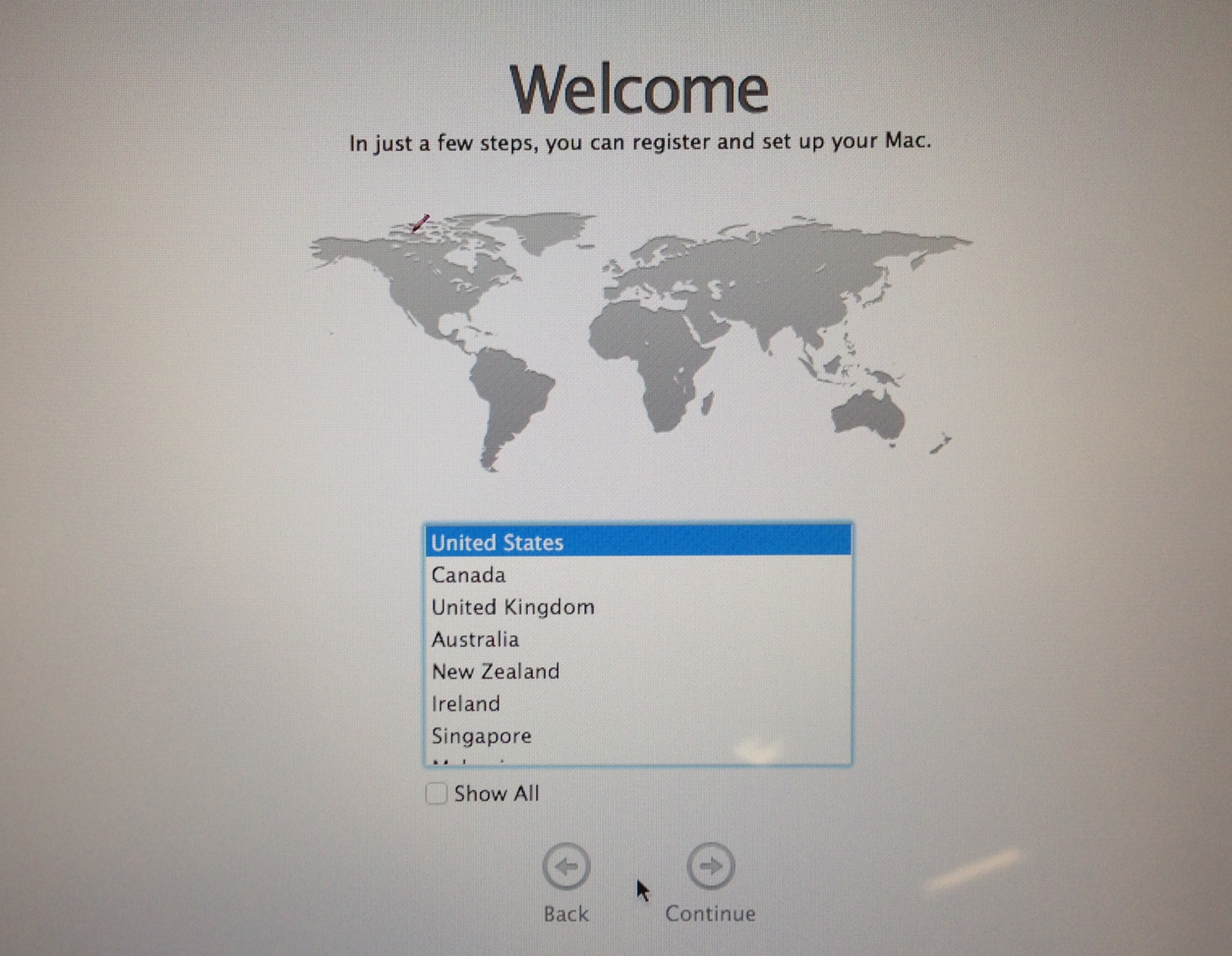 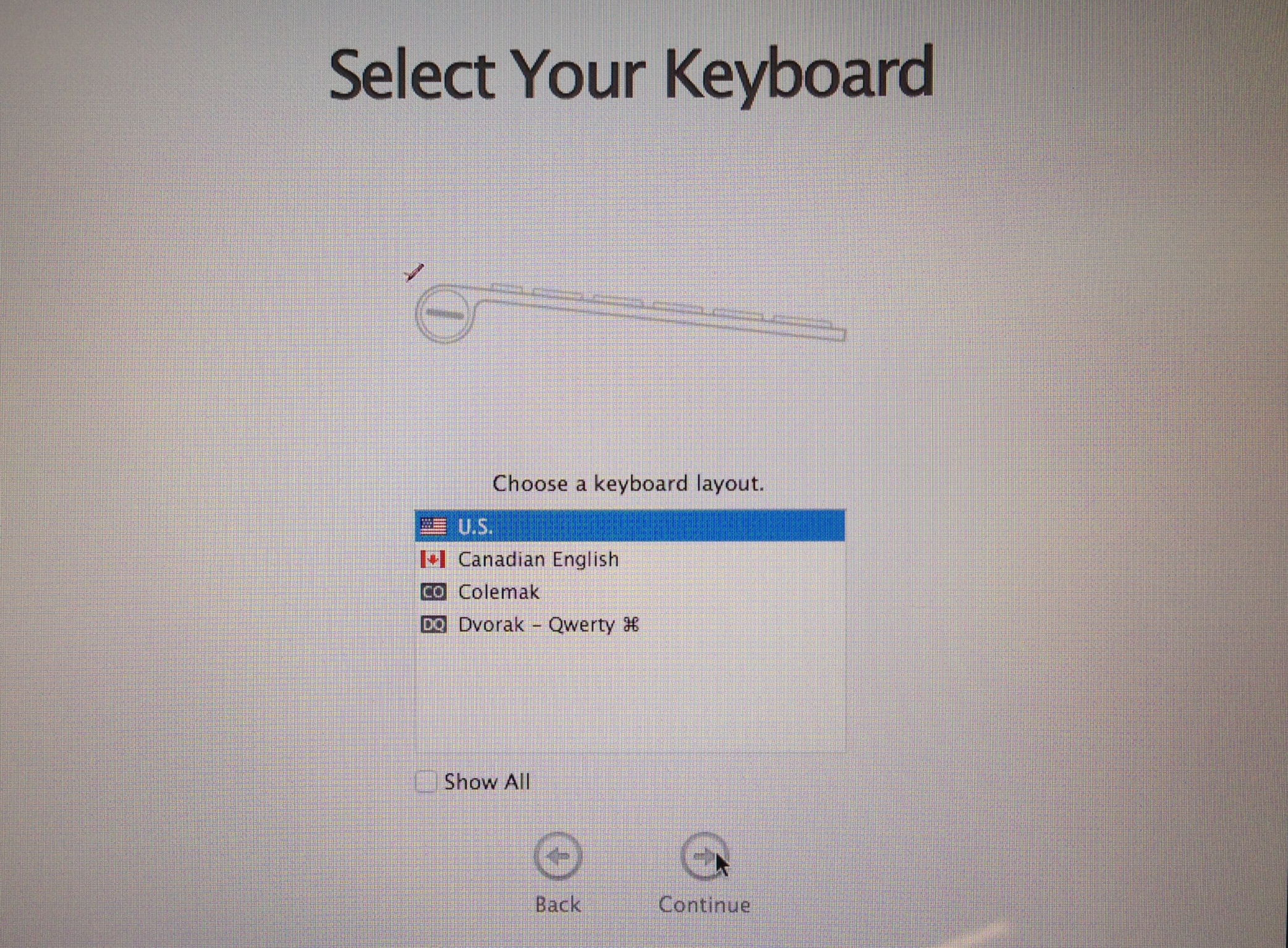 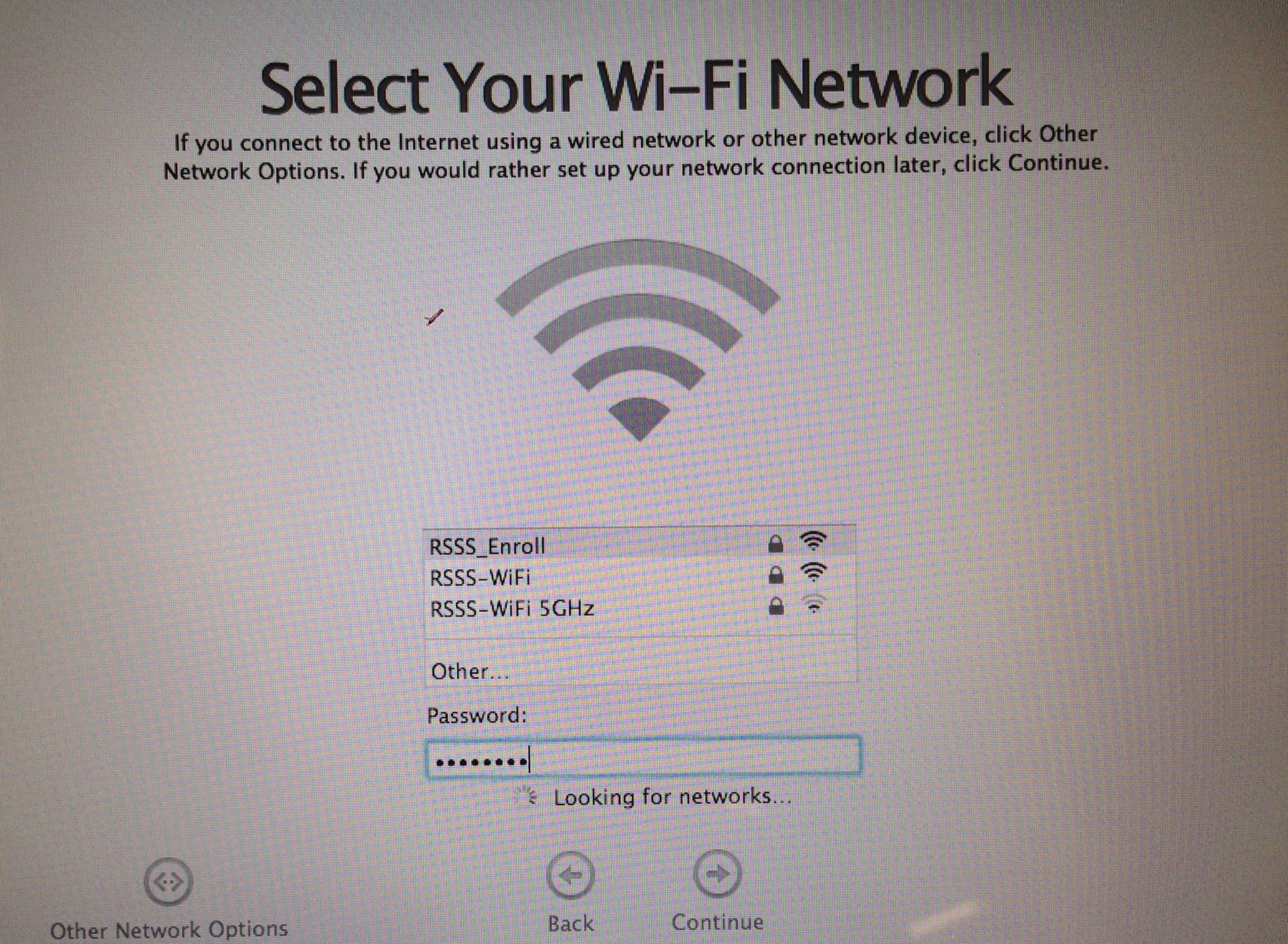 TF Enroll
enroll15
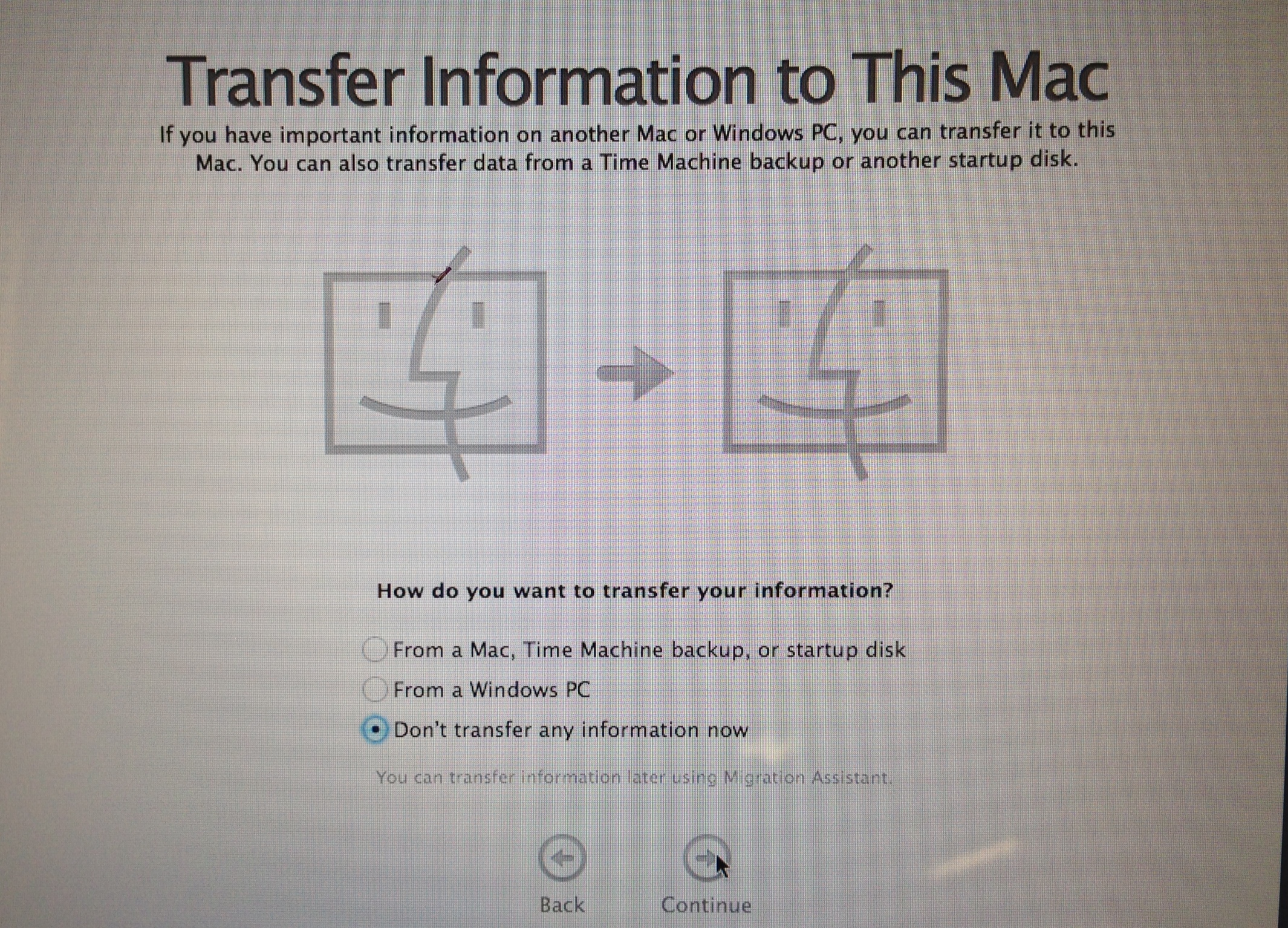 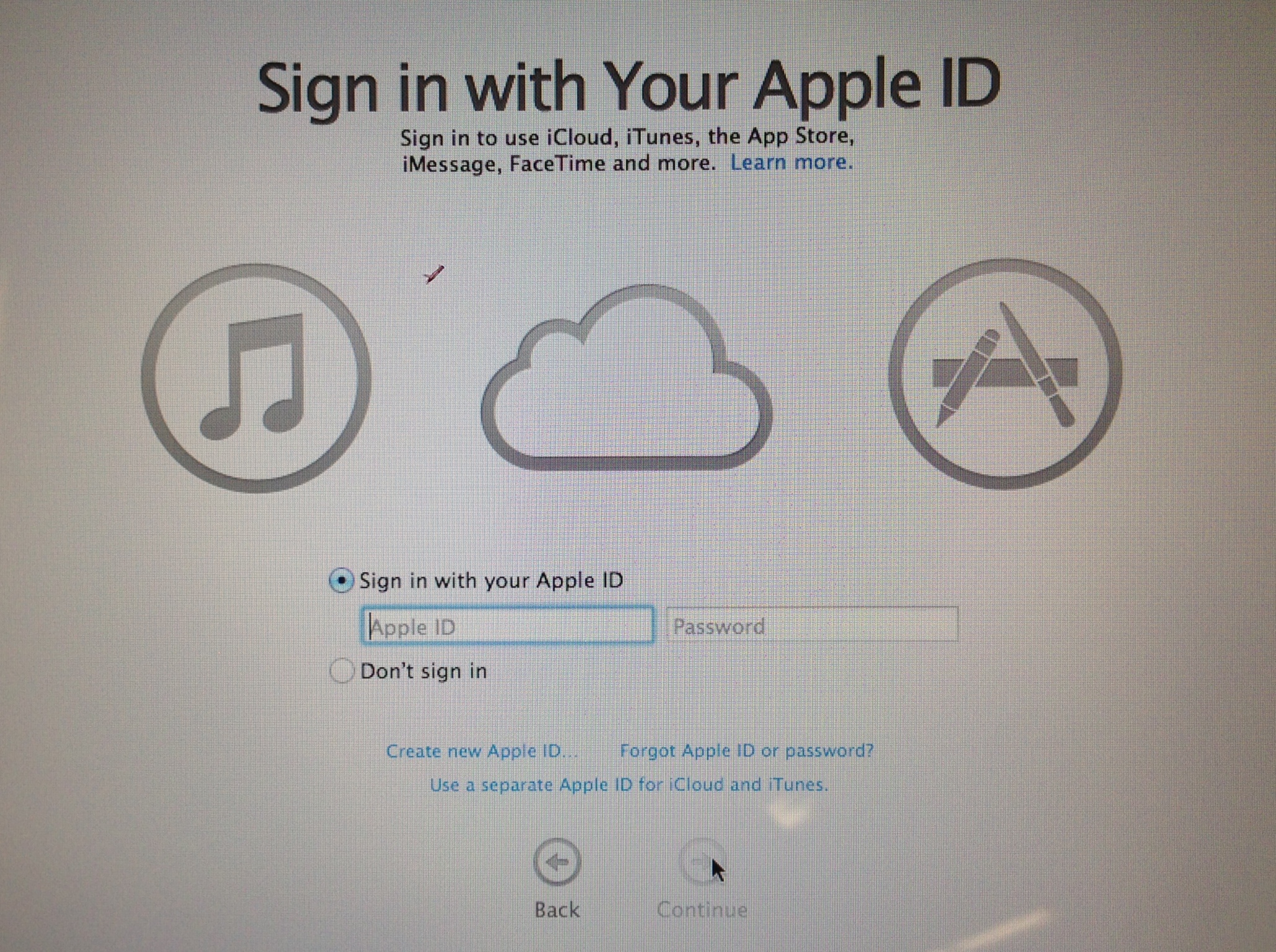 Then SKIP
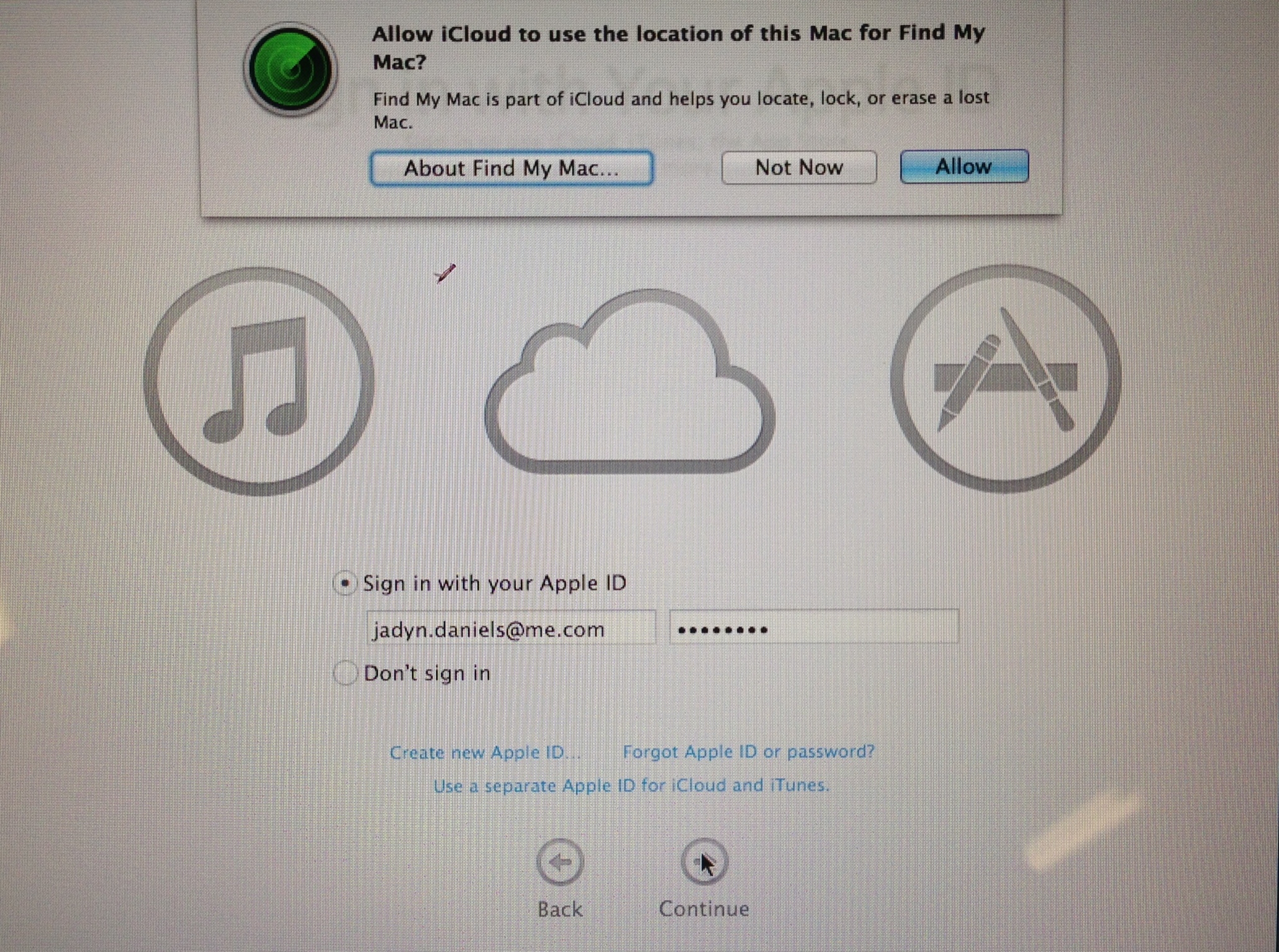 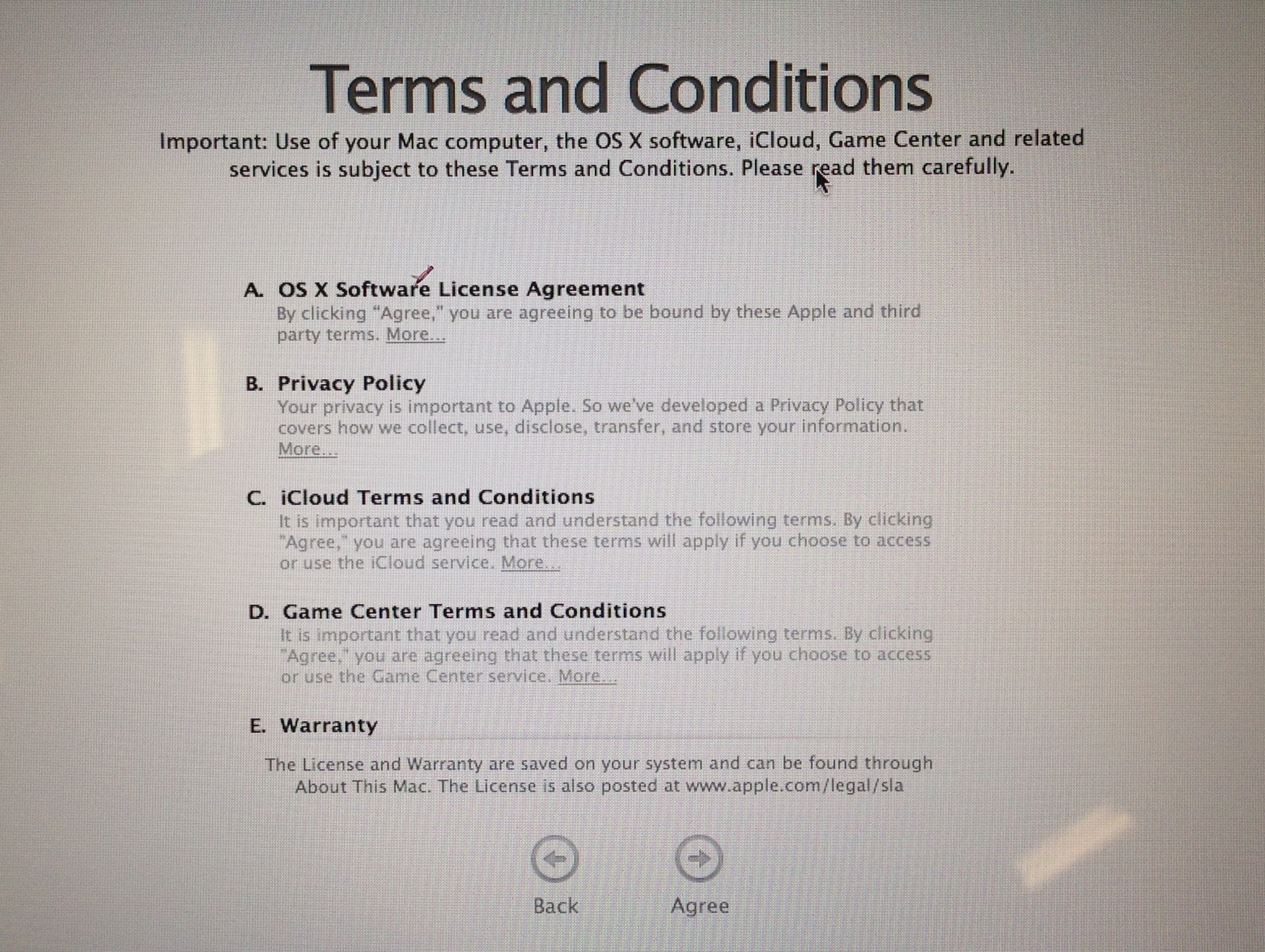 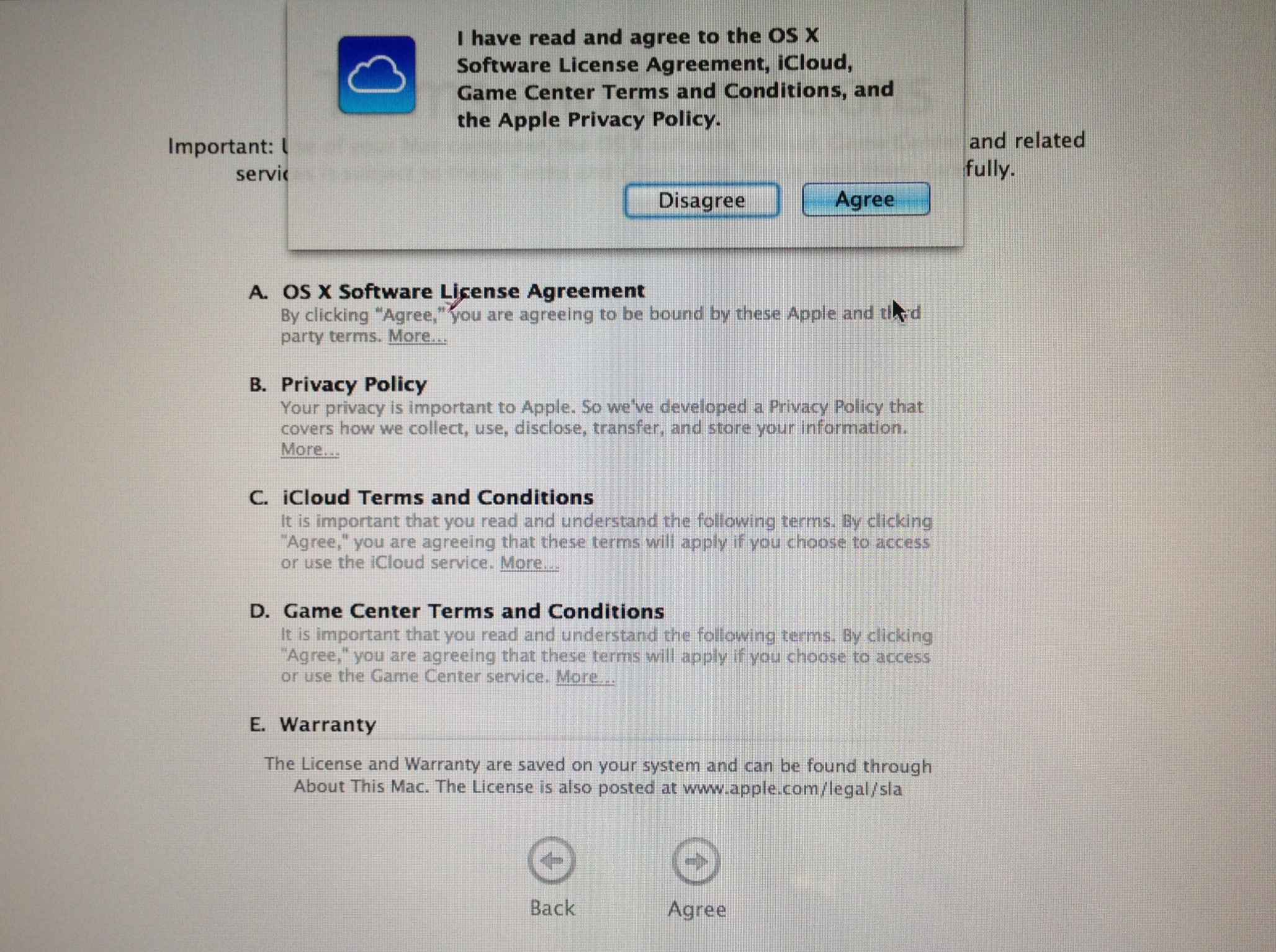 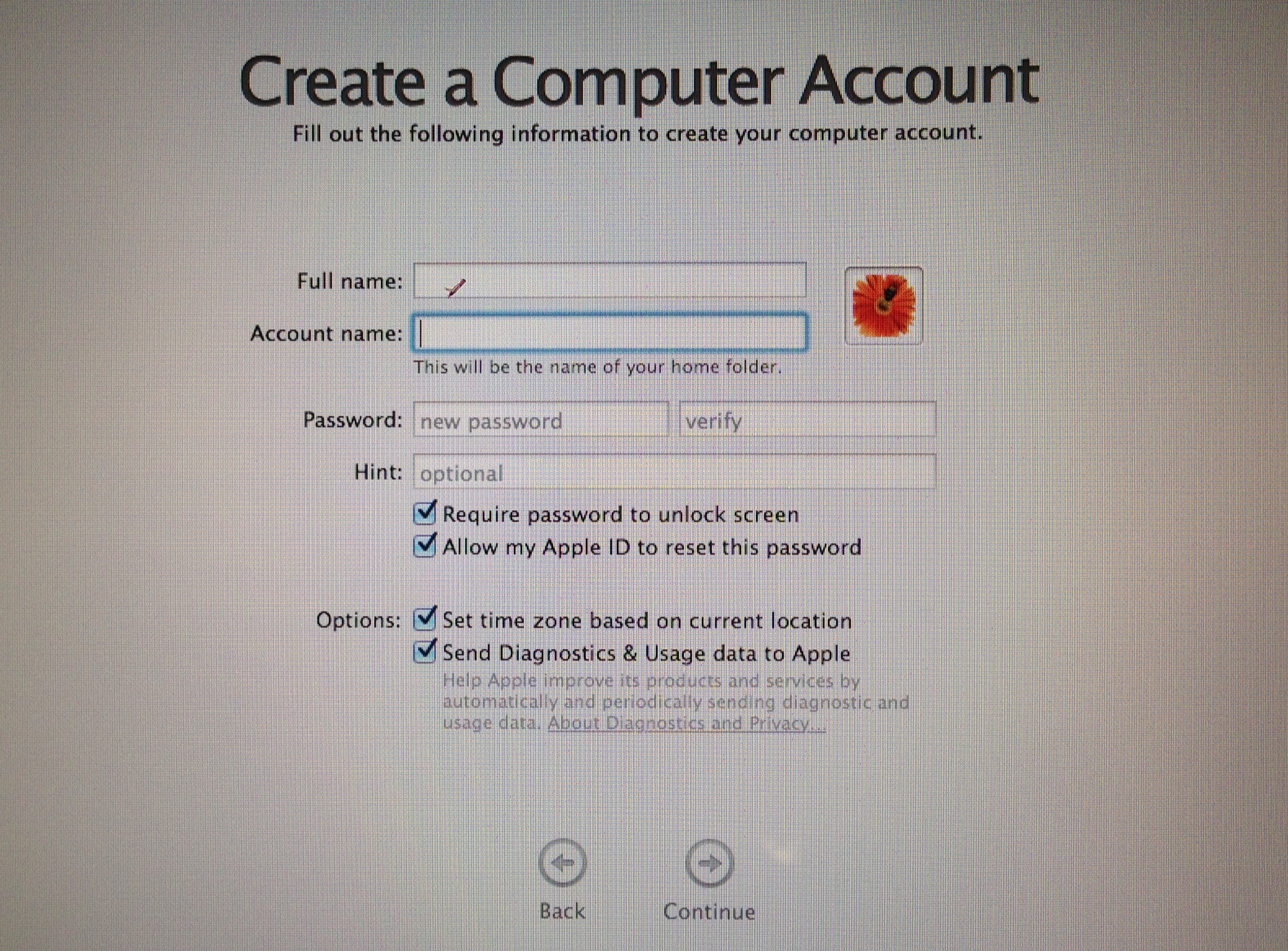 (Step 1) Full Name
Candace Andrew Clark
(Step 2) Last Name 
First Initial 
Middle Initial
ClarkCA
MUST BE your STUDENT ID#
(Step 3) Password & Hint
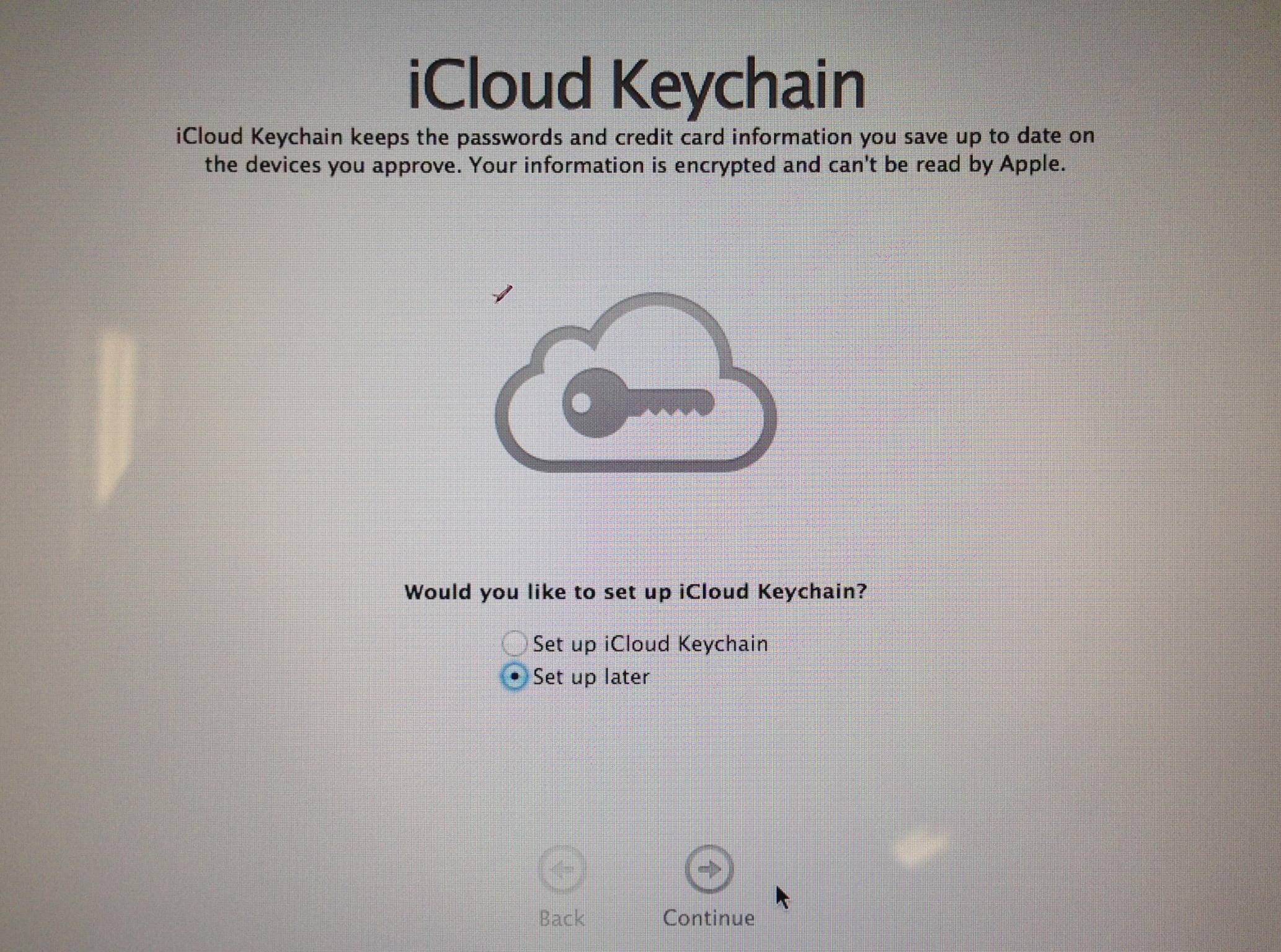 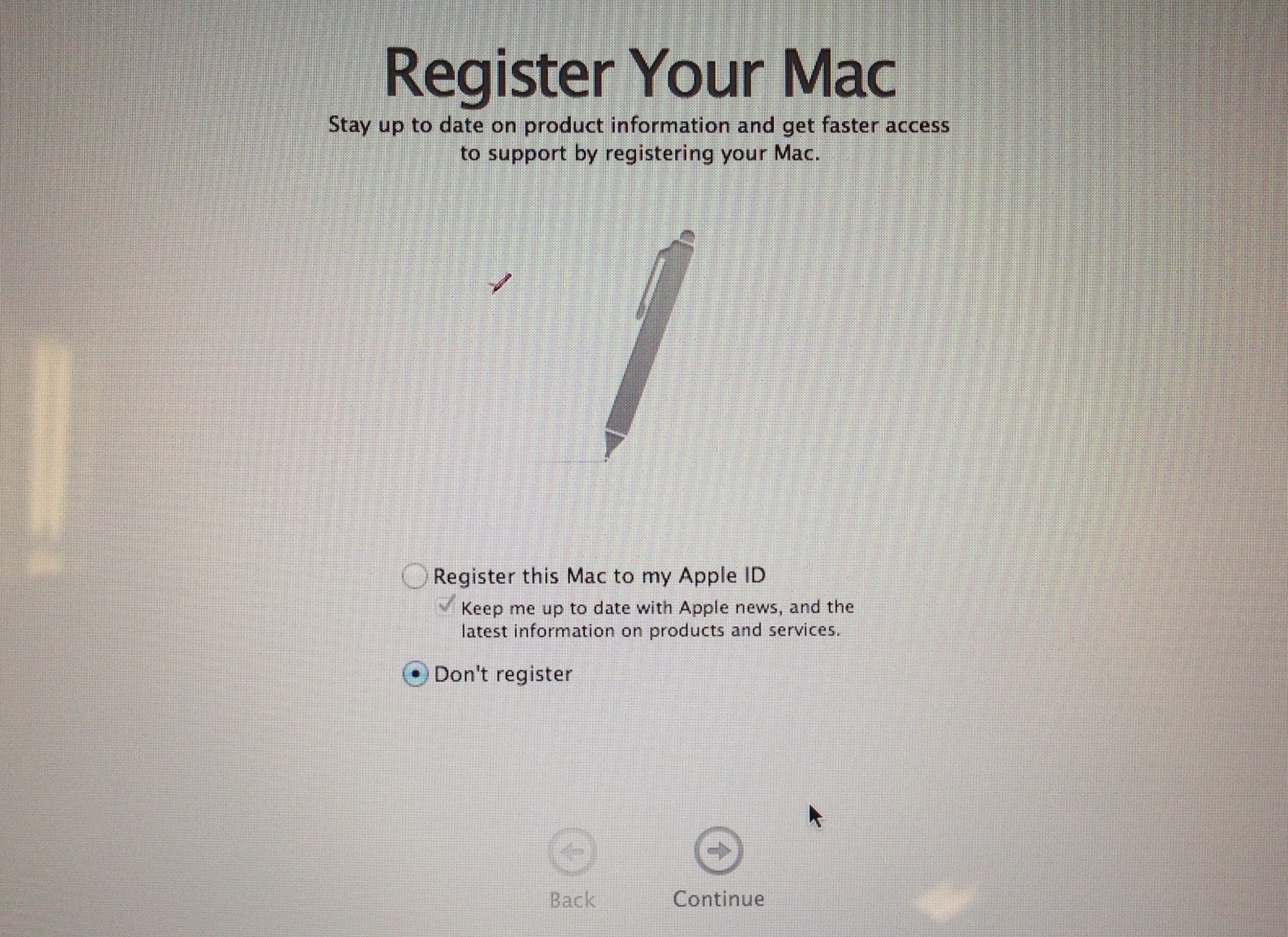 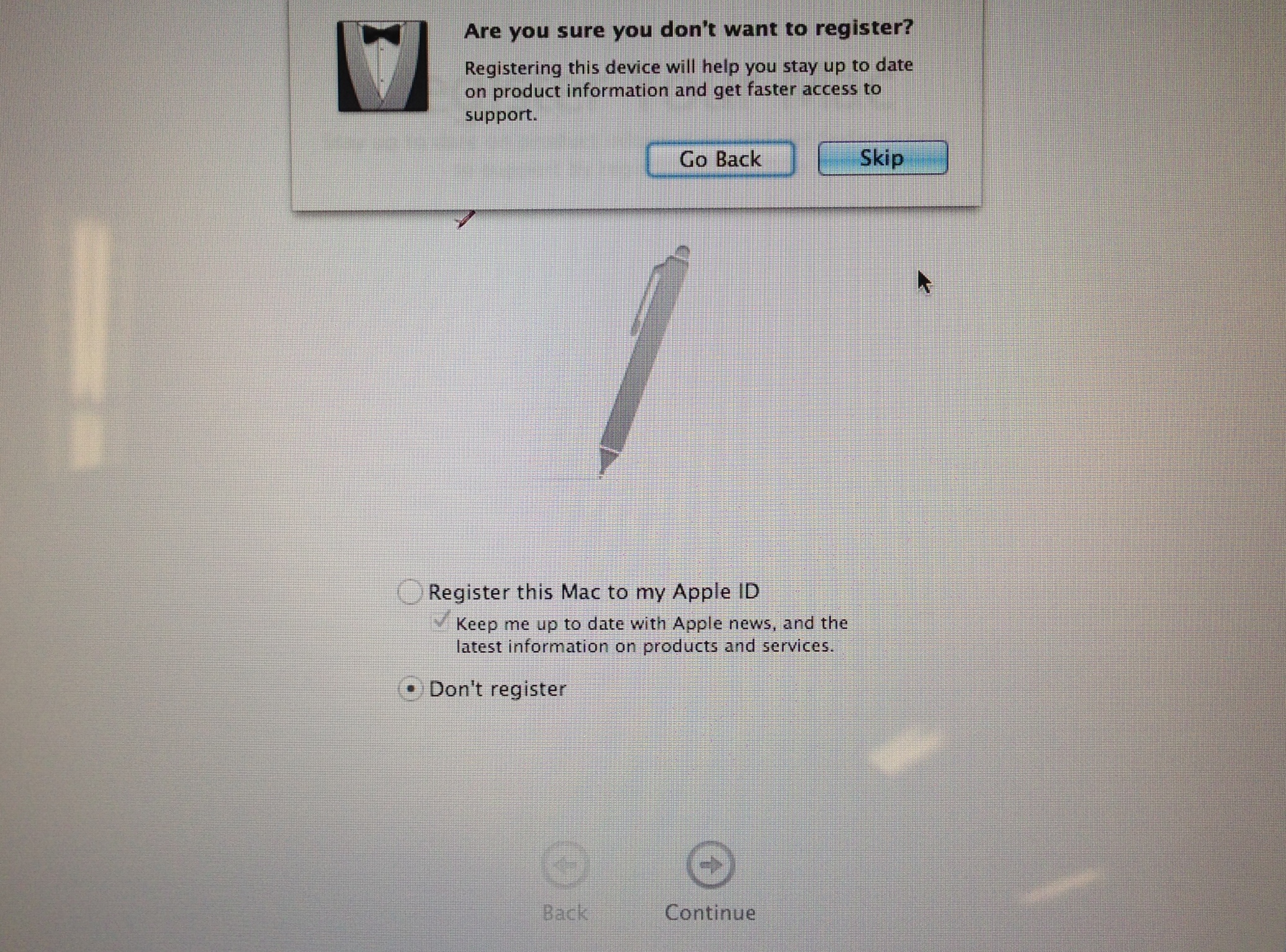 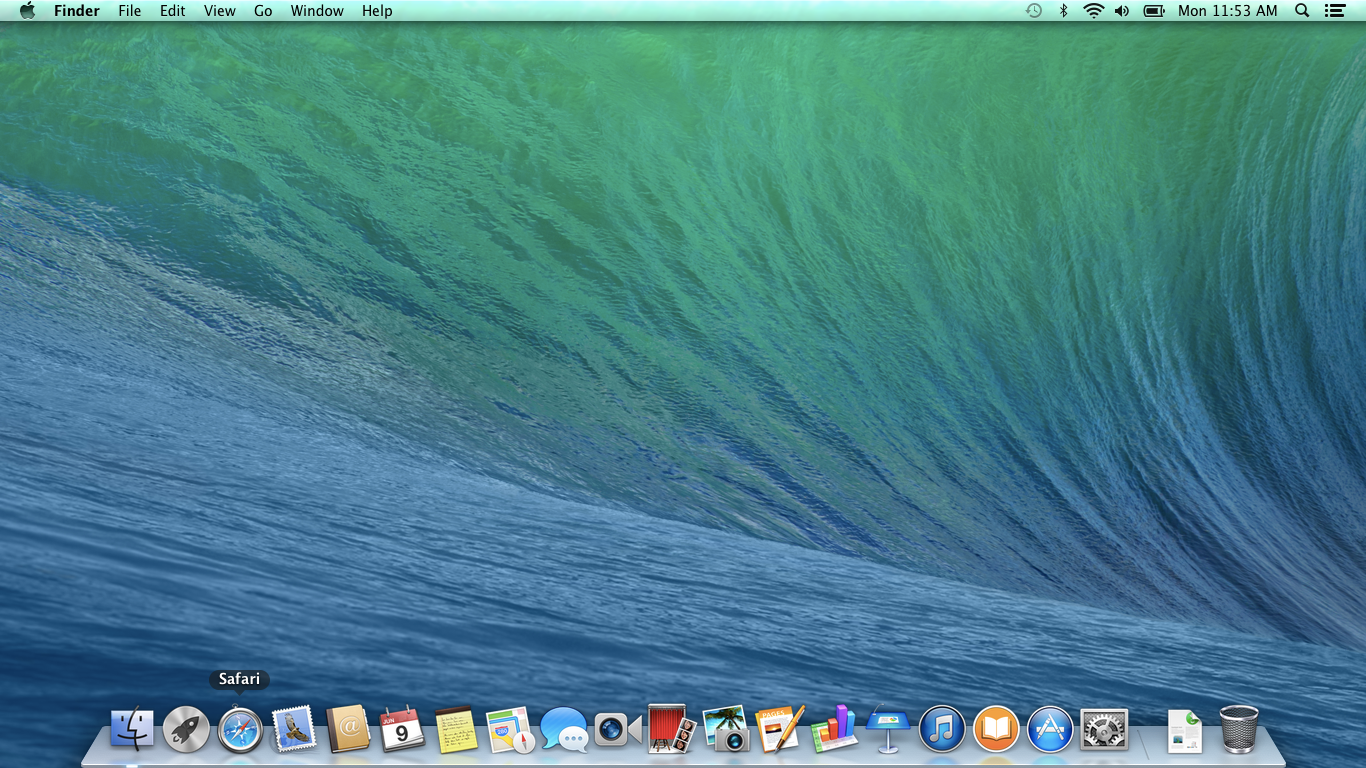 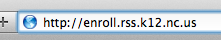 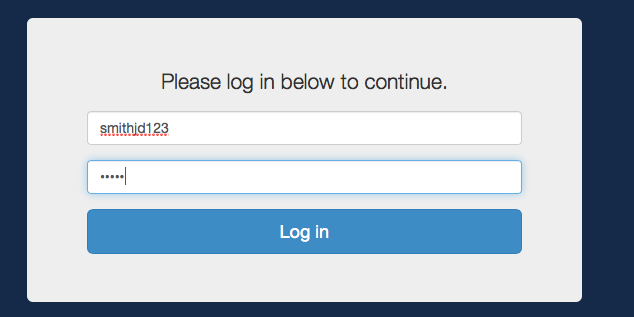 smithjd123
12345678 – Student ID #
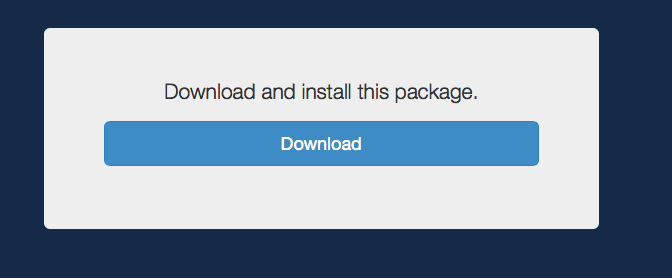 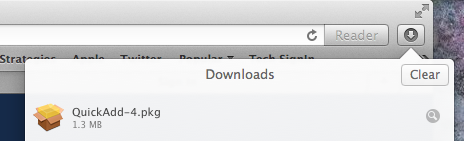 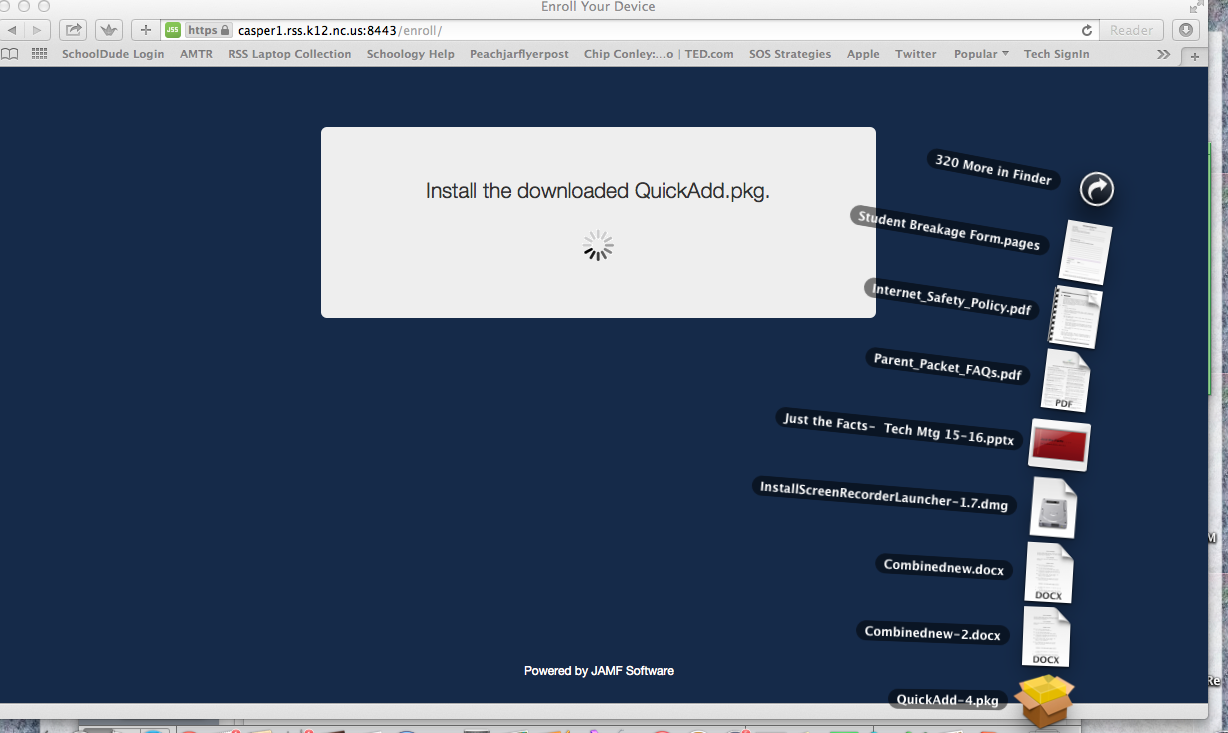 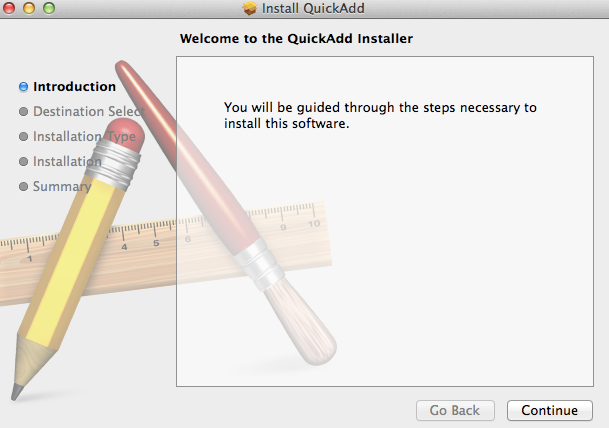 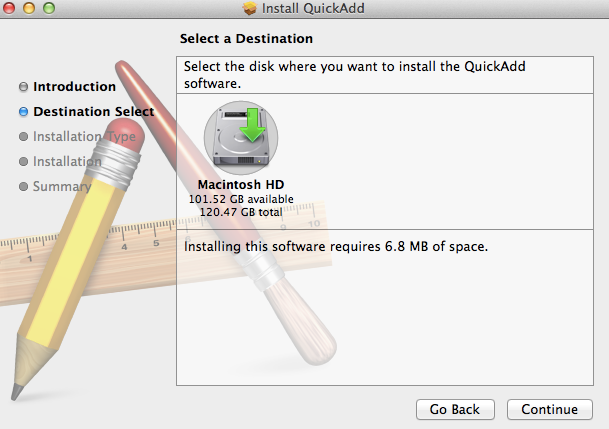 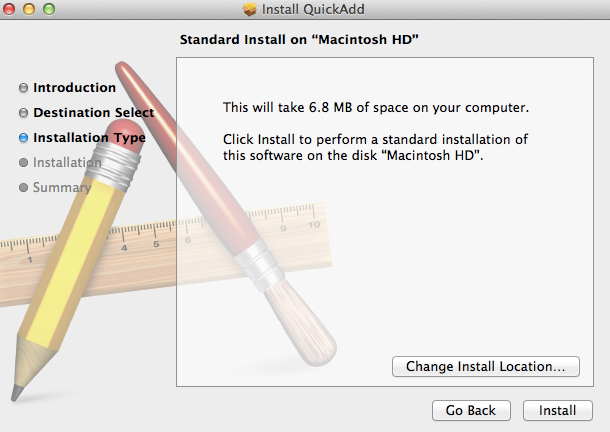 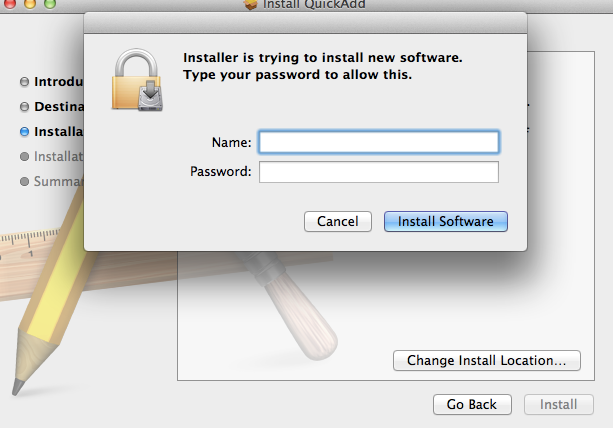 Enter the Computer Username/Password Here
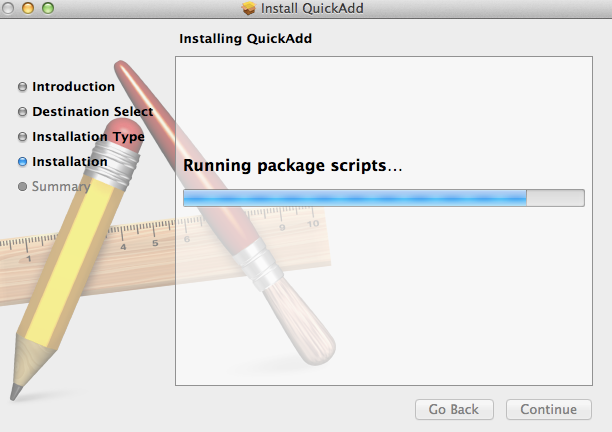 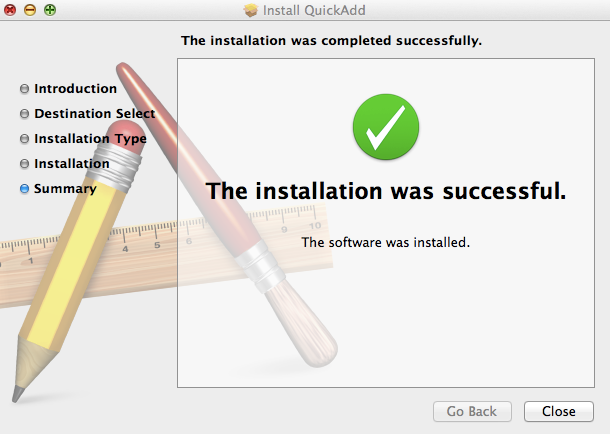 IF it says package FAILED…
1 - Open the Downloads folder. Drag the package into the TRASH. Empty the Trash. 
2 - Go back to Safari /
 Reload enroll.rss.k12.nc.us and do that process again.
STOP HERE !!
Please leave your laptop OPEN and ON for about 
5 minutes as we complete the process. The server is copying files to your computer.
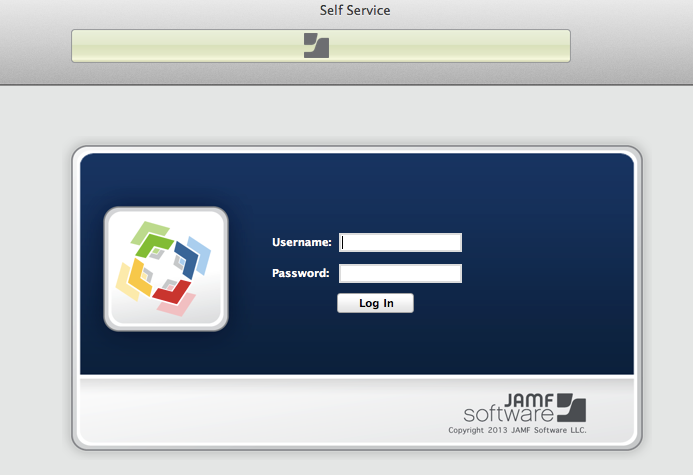 GOOGLE/ZSCALER USERNAME 
FOR ENROLL AND SELF SERVICE 

Up to 15 characters of the last name
1st Initial of 1st name
1st initial of middle name
Last 3 digits of Student ID#
Zscaler is an internet filter. 
You WILL need this info to 
connect to internet at home. Please write your 
Log-in Name ON your 
Name Card.
GOOGLE/ZSCALER PASSWORD 
FOR ENROLL AND SELF SERVICE 

Student ID (or PowerSchool / NCWISE)
SELF SERVICE
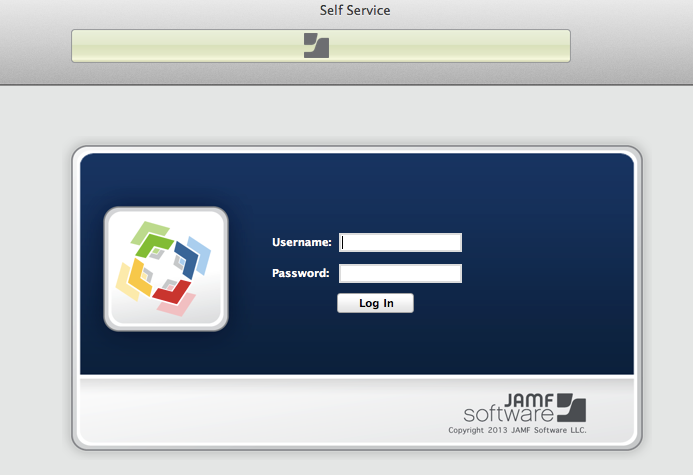 ALLOWS YOU TO DOWNLOAD APPLICATIONS SUCH AS OFFICE PROCUCTS, ETC.
USE YOUR GOOGLE USERNAME & PASSWORD
Filtering at home &   outside of RSS
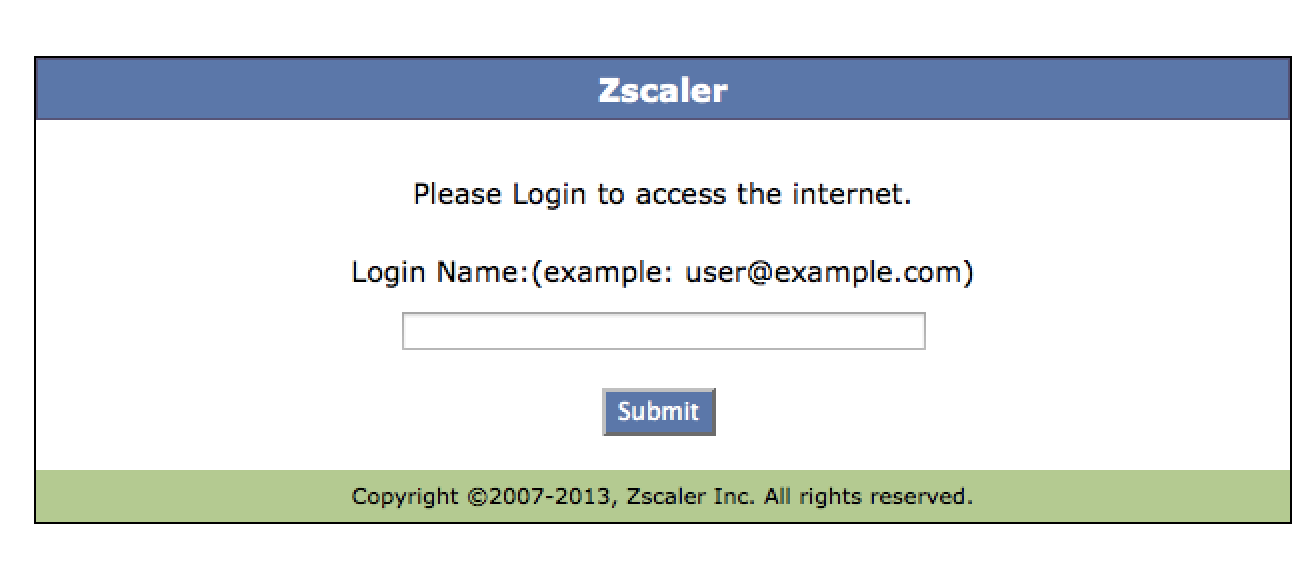 USE YOUR GOOGLE USERNAME@rss.k12.nc.us 
& PASSWORD
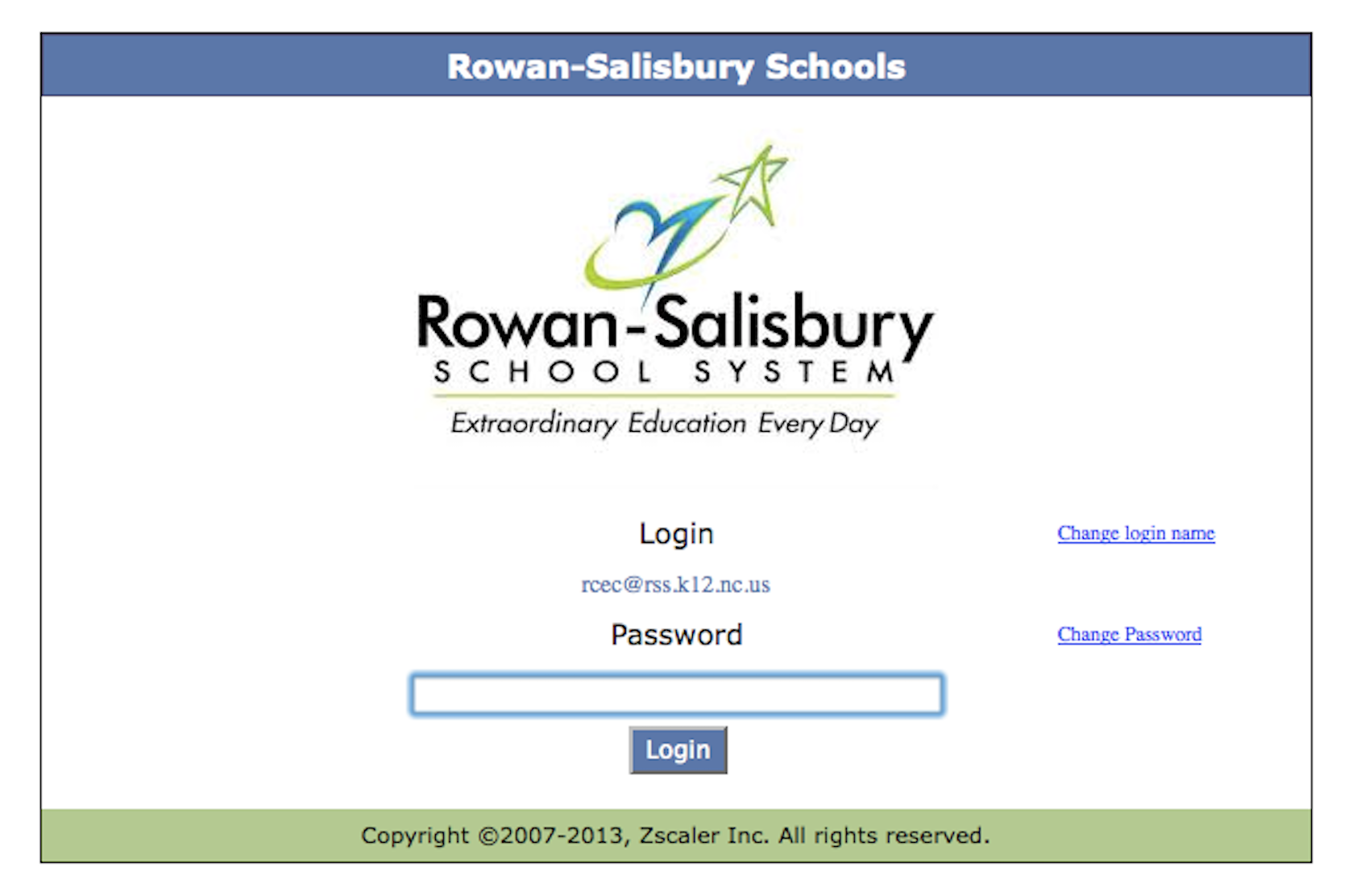 USE YOUR GoogLE USERNAME@rss.k12.nc.us & PASSWORD
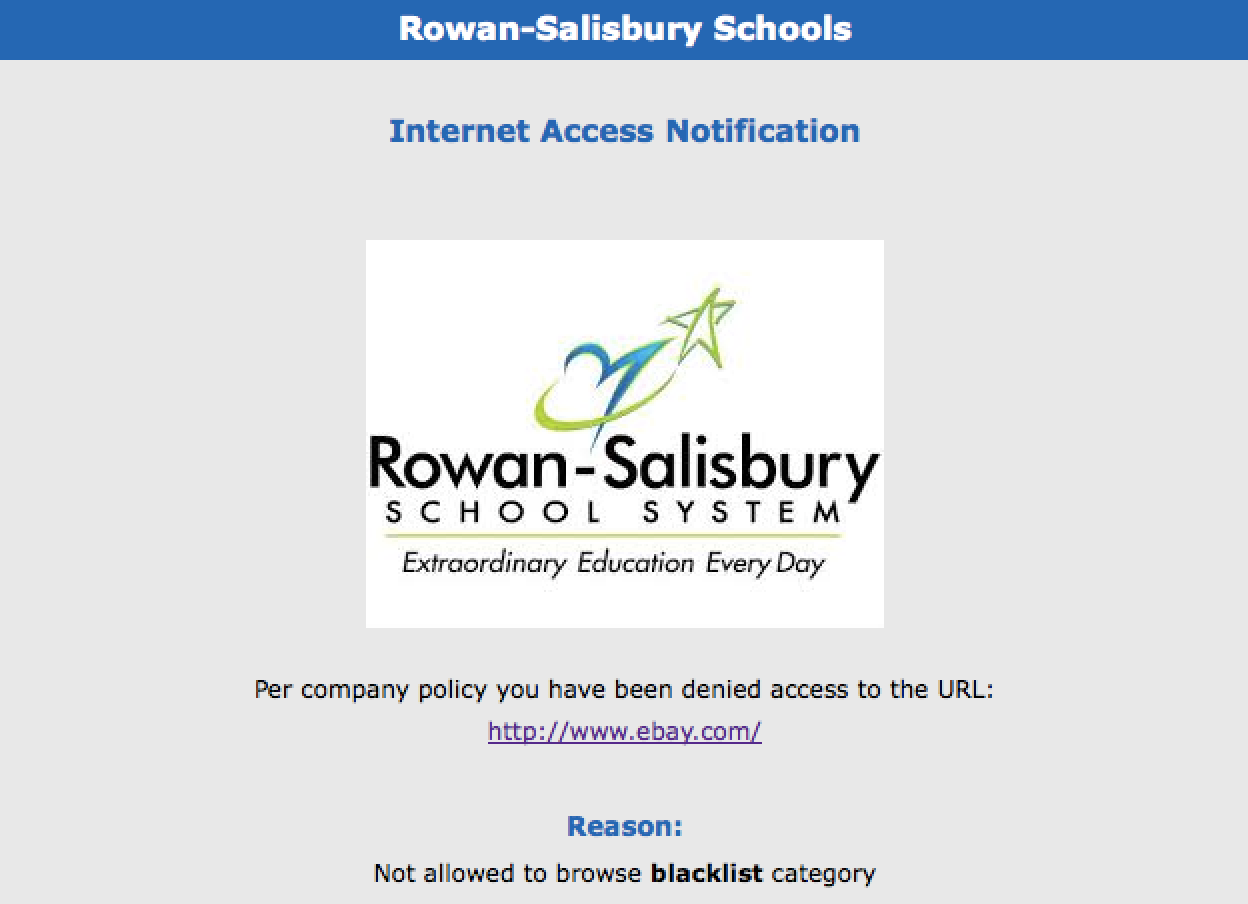 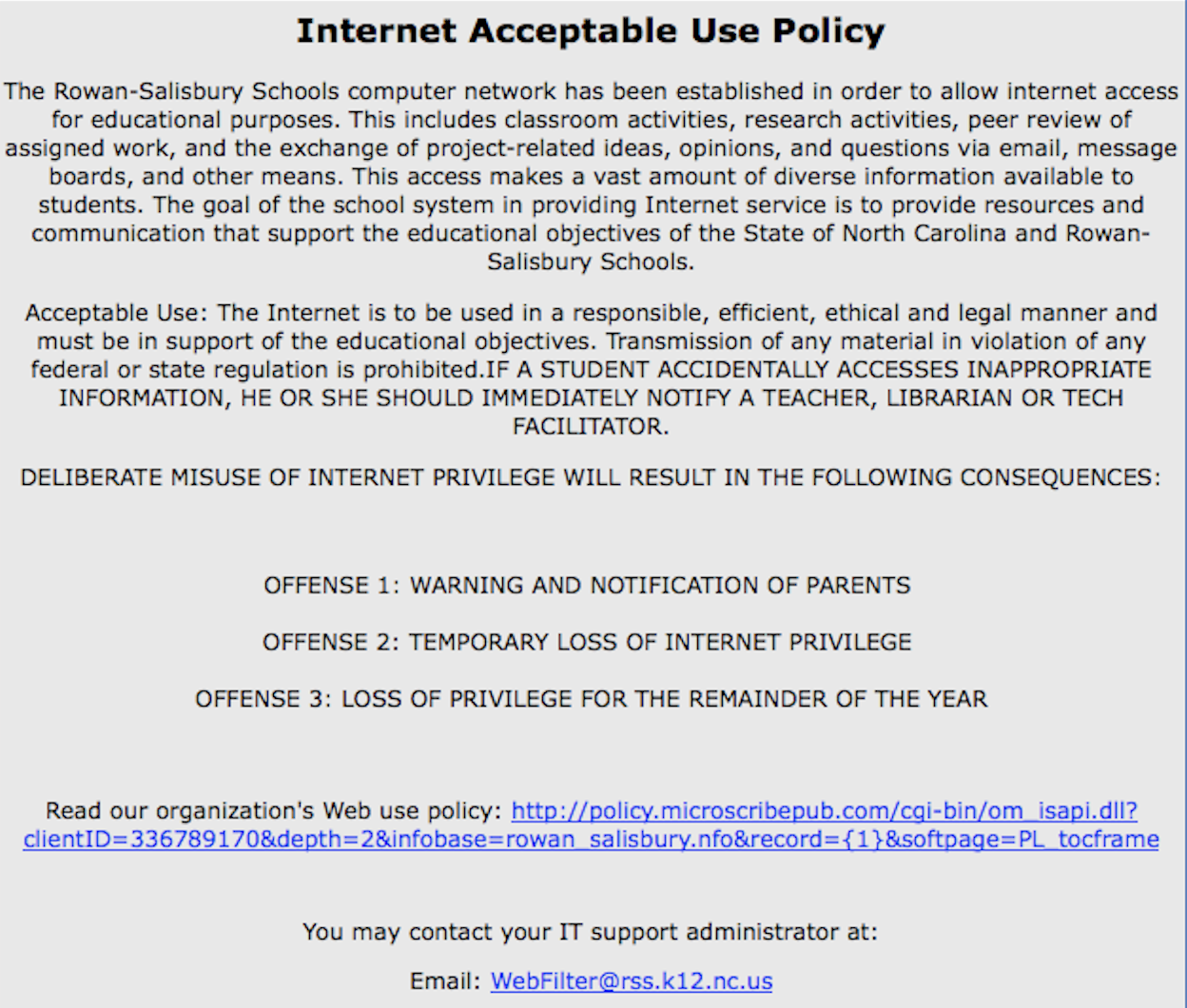 Record the Following INfo ON your TIcket
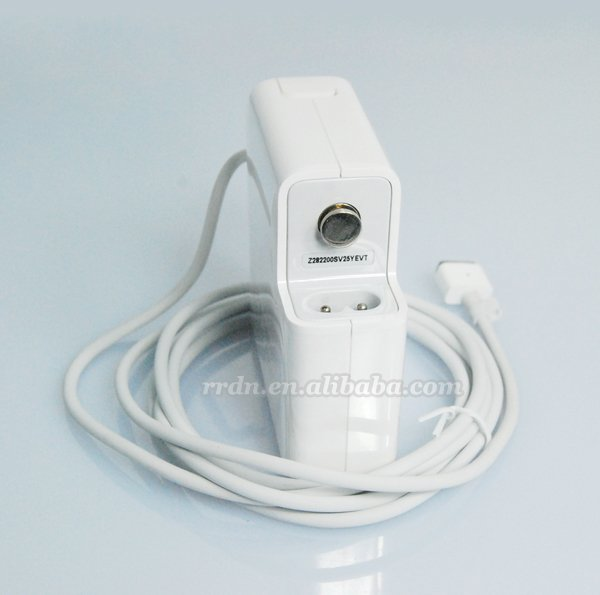 Fixed Asset Number
Charger Serial Number
Note any damage to your laptop / charger
Teacher VERIFY the FA #
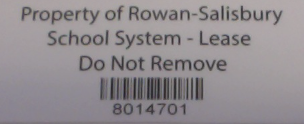